ITP05
Network Management
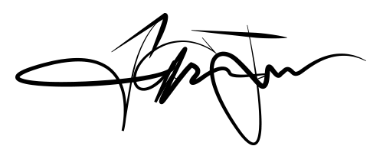 angelitoicunananjr@gmail.com
aicunananjr.weebly.com
700BC
#throwback
[Speaker Notes: The Greeks used homing pigeons to establish rudimentary (basic principle) information network
homing pigeons  find its way home over extremely long distances.]
1819
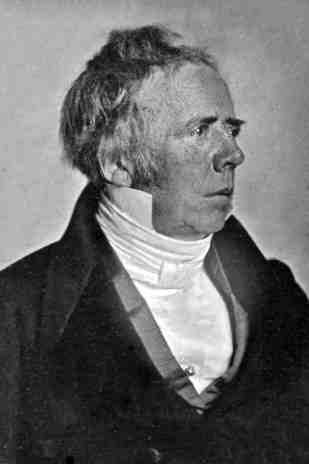 Hans Oersted
[Speaker Notes: Wire that carrying electric current could deflect (change direction) a magnetized needle
Opening the way for wire-based telegraph networks.]
What is a network?
Word-of-mouth communication, cell phone or telephone, & computer
[Speaker Notes: Basic network - Word-of-mouth communication]
Cell phone or Telephone
As network
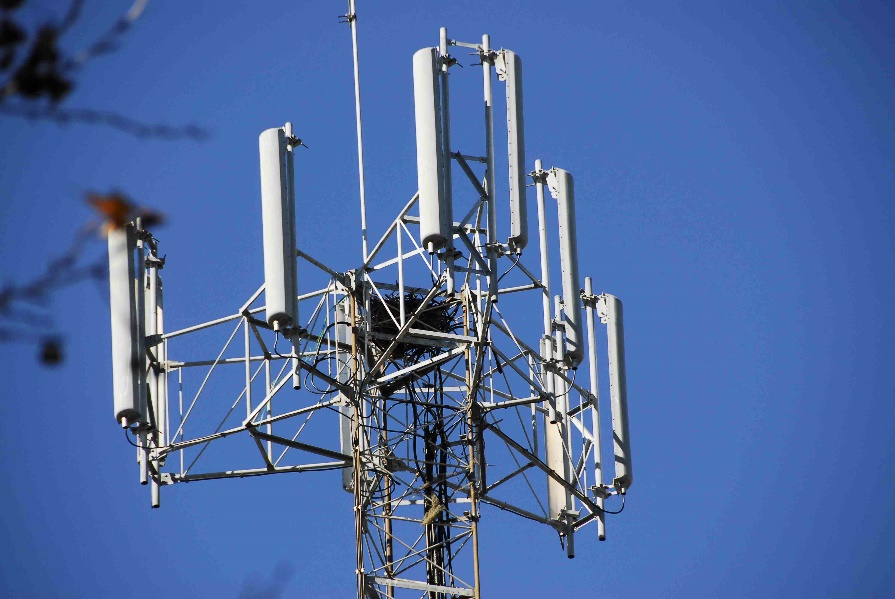 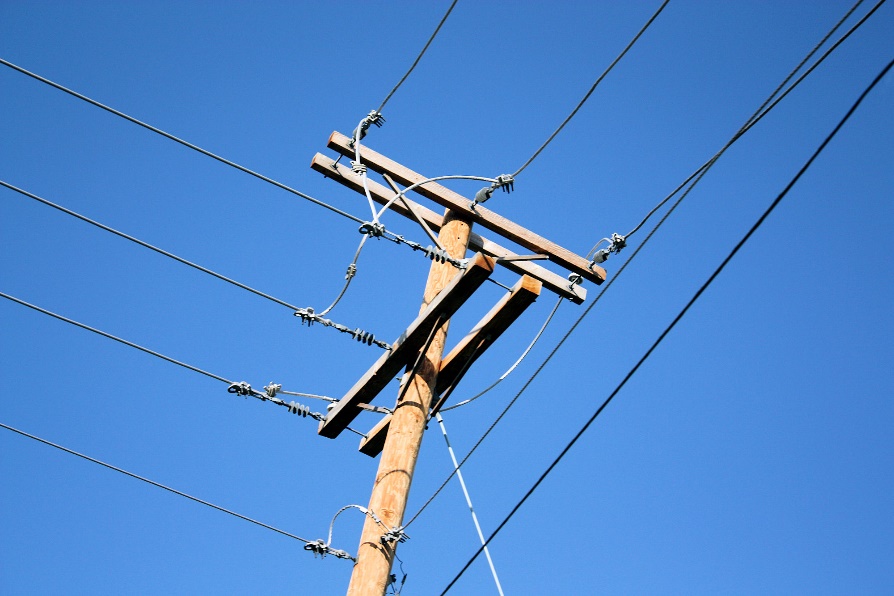 [Speaker Notes: Cellphone – radio waves
Telephone – connected to miles of cables
All connected to world by vast network of communications equipment]
What is a Computer network?
A system of computers, print devices, network devices and computer software linked by radio waves or communication cable
[Speaker Notes: Data over Copper wire before
Data, voice, video communications over wire, fiber-optics media,
 radio waves, infrared waves, and microwaves today]
Types of Network
PAN, LAN, CAN, MAN, WAN
PAN
Personal Area Network - very small distances and lowest in complexity
[Speaker Notes: Roughly about 10 meters or 33 feet]
LAN
Local Area Network - Interconnects computers, printers, other equipment that share hardware and software resources in close physical proximity
MAN
Metropolitan Area Network - Spans a greater distance than a LAN. Links same organization or to several different organizations
[Speaker Notes: Up to 48 kilometers (about 30 miles)
Links multiple LANs within city or metropolitan region 
(Typically uses fiber-optic/wireless connections)]
CAN
Campus Area Network – Similar to MAN, but the difference is that all of the LANs and the buildings housing the LANs are owned by one Organization.
WAN
Wide Area Network – Composed of two or more LANs, MANs, or CANs
[Speaker Notes: Connected across a distance greater than 48 km (30 miles)]
Basic Networking Terms
Node
- AKA (station): any device connected to a network
 
3 nodes important to users:
Workstations
Hosts
Servers
[Speaker Notes: Personal computer, server, mainframe, supercomputer, 
printer, fax, DVD/CD-ROM, disk array, network device]
3 nodes important to users:
Workstations – has CPU, OS, Applications like MS Office, & may fulfil roles as client (workstation accessing data or software on another computer) and host
Hosts - the computer accessed for data or software by a client workstation
Servers - Powerful computers offering multiuser access
[Speaker Notes: 1. Personal computer, server, mainframe, supercomputer, 
printer, fax, DVD/CD-ROM, disk array, network device
2. 
3. Holds software applications and data files
Users who visit a website are accessing a server]
3 nodes important to users:
Workstations – has CPU, OS, Applications like MS Office, & may fulfil roles as client (workstation accessing data or software on another computer) and host
Hosts - the computer accessed for data or software by a client workstation
Servers - Powerful computers offering multiuser access
[Speaker Notes: 1. Personal computer, server, mainframe, supercomputer, 
printer, fax, DVD/CD-ROM, disk array, network device
2. 
3. Holds software applications and data files
Users who visit a website are accessing a server]
3 nodes important to users:
Workstations – has CPU, OS, Applications like MS Office, & may fulfil roles as client (workstation accessing data or software on another computer) and host
Hosts - the computer accessed for data or software by a client workstation
Servers - Powerful computers offering multiuser access
[Speaker Notes: 1. Personal computer, server, mainframe, supercomputer, 
printer, fax, DVD/CD-ROM, disk array, network device
2. 
3. Holds software applications and data files
Users who visit a website are accessing a server]
Using network in a Home…
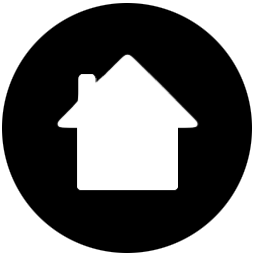 [Speaker Notes: Sharing files and printers
Accessing the Internet and entertainment resources
Connecting home resources (Computers, entertainment devices, appliances)
ICS – Internet connection Sharing: network and sharing center> Change adapter>properties of specific network.]
Using network in an Office…
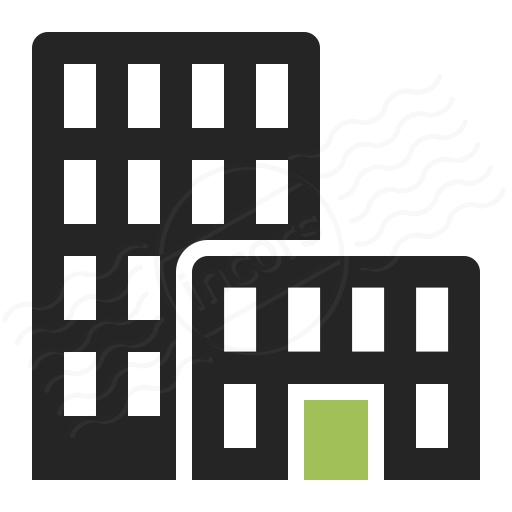 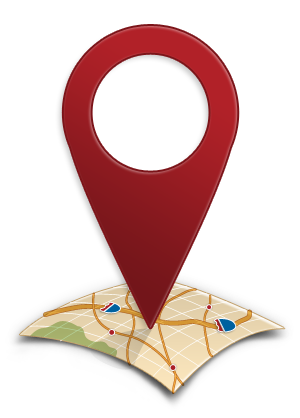 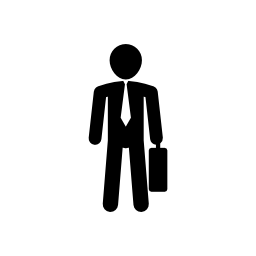 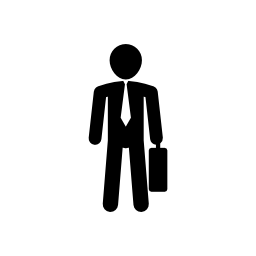 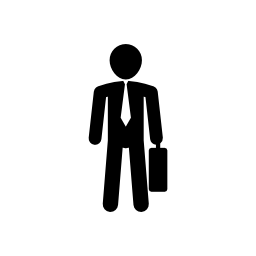 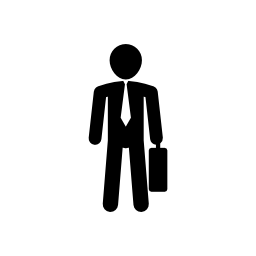 Business Strategy
[Speaker Notes: Using internet connections (simple order system)]
4 Network Properties
Communication Medium
Protocol
Topology
Network type (private vs. public)
[Speaker Notes: Changing of a one medium to another. Fiber>waves… etc.
How each unit is transmitted and how it is being interpret (chapter 2)
The design layout: 2 components
Physical Layout
Logical Path
From private (local) to public (internet): the boundaries starts at the point when local meets public]
Network Topologies
Is a physical layout combined with logical path.

Decentralized network layout - Cable running between each station on network
Centralized network layout - Each station physically connected to central device
[Speaker Notes: 1. Physical layout – which the cabling is laid in the building, office etc. is also often called  cable plant]
1. Bus topology
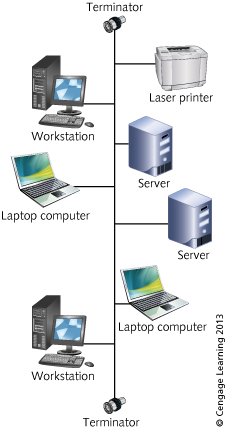 Has starting point and an end 
Point (terminator).
Like a chain
[Speaker Notes: When transmitting a packet across a bus:
 It is detected by all nodes on the segment
Given time limit to reach destination or it is considered late]
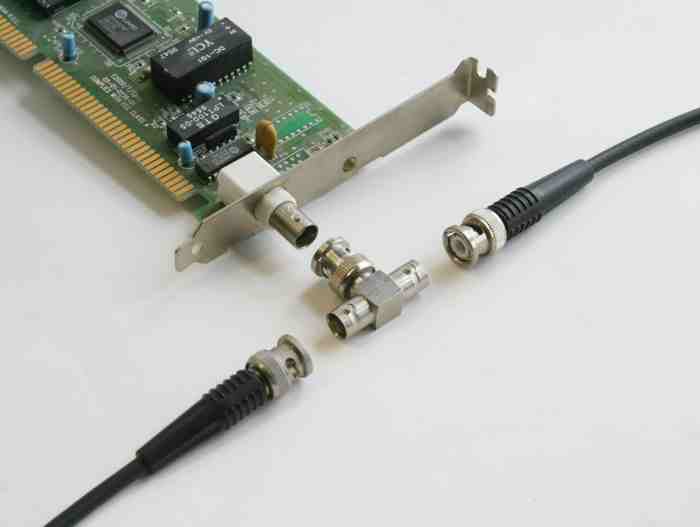 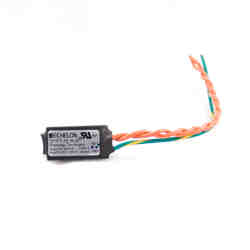 [Speaker Notes: Example of connectors in bus topology and 
Tp/ft-10 BUSterminator]
IEEE - Institute of Electrical and Electronics Engineers
International organization of scientist, engineers, technicians, and educators
[Speaker Notes: Develops standards for network cabling, transmission
Advantages of bus design
Requires less cable than other topologies
Easy to extend bus with a workstation
Disadvantages of bus topology
High management costs 
Single defective node can take down entire network 
Can become quickly congested with network traffic]
2. Ring topology
Advantages to ring topology
Easier to manage than bus 
Suited to transmitting signals over long distances
Disadvantages to ring topology
More expensive to implement than bus
Has become outdated so there are fewer equipment options
[Speaker Notes: Continuous data path with no beginning or ending point

Before: one loop (cycle) then back to source
Now: Two loops for redundant data (for assuring the transfer of data) > opposite direction]
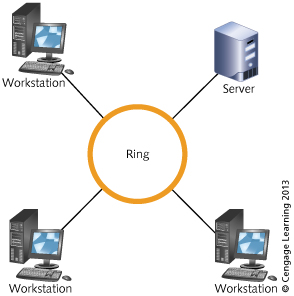 [Speaker Notes: Before: one loop (cycle) then back to source
Now: Two loops for redundant data (for assuring the transfer of data) > opposite direction]
3. Star topology
Advantages
Start-up costs are much lower than other topologies
Easier to manage, defective nodes quickly isolated
Easier to expand by connecting nodes or networks
Offers better equipment and high-speed options
Cabling and connectors are less expensive
Disadvantages
Failure of central device may cause network failure
Requires more cable than bus
[Speaker Notes: The oldest communication design method
multiple nodes attached to central device (hub, switch, router)]
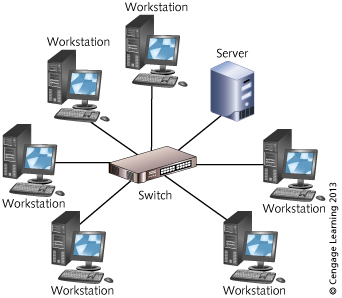 4. Star-Bus Hybrid topology
Advantages of star-bus topology
No exposed terminators
Easily connect switches/routers to expand network
Connection between central devices is a backbone
Backbone enables high-speed communication
Central devices have built-in intelligence to help detect problems
Many equipment and high-speed options available
[Speaker Notes: Star-Wired Bus Topology
Each radiating finger is separate logical bus segment,
Each segment terminated at both ends]
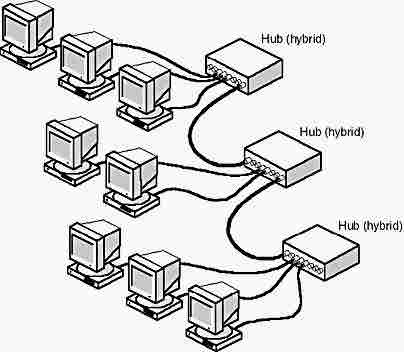 5. Star-Ring Hybrid topology
Hub or access unit acts as linking device
Transmission of signal uses logical communication of ring
No need for built-in terminators
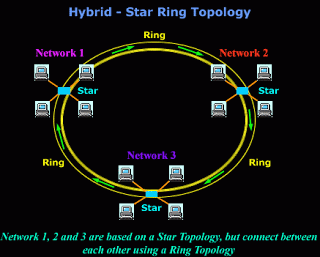 6. Mesh topology
Every node is connected to every other node in network
Provides fault tolerance
Expensive to implement
[Speaker Notes: Fault tolerance: built-in protection against failure
If link breaks, nodes can still communicate]
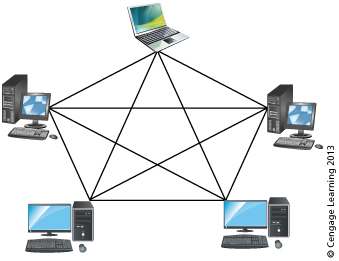 6. Tree topology
Advantage of the tree topology:
Can segregate network traffic so that communications in one limb of the tree can be isolated from other limbs
Important for highly secure networks
Disadvantage of the tree topology:
On cabled networks, may require more cable 
If main trunk is down, connected limbs can not communicate with one another
[Speaker Notes: expanded star
Consists of a trunk (or bus) with limbs and branches (star)]
Thank YOU!
End of slides…
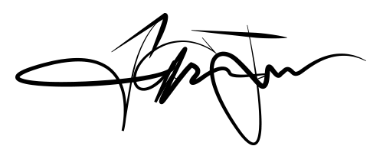 [Speaker Notes: p.36]